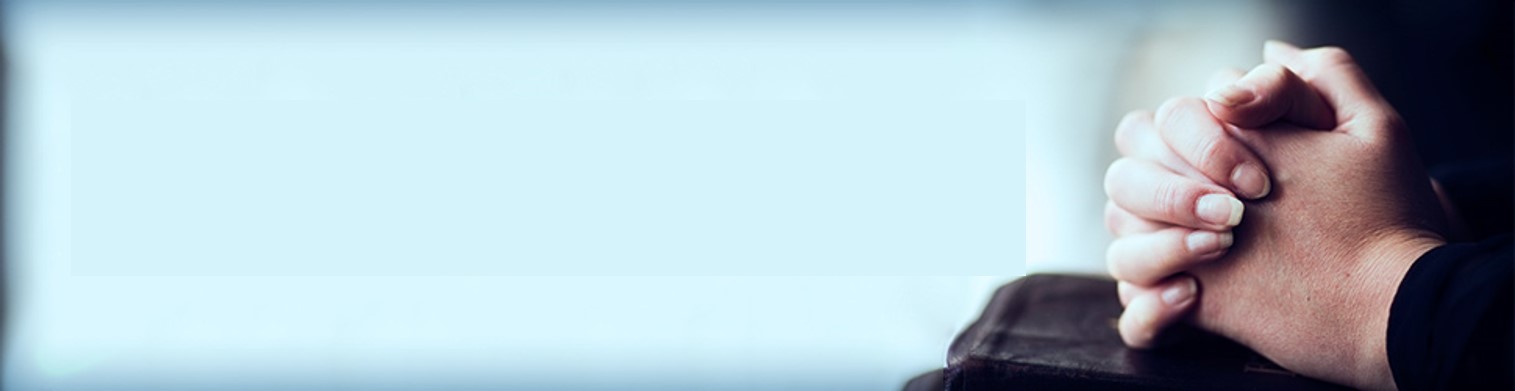 Praying like
the Psalmists
Waiting on the Lord
Lesson   15
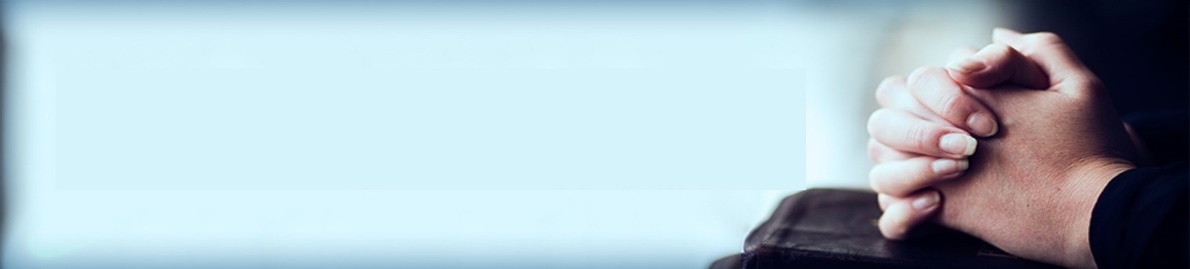 Praying like
the Psalmists
The Psalms on
Waiting
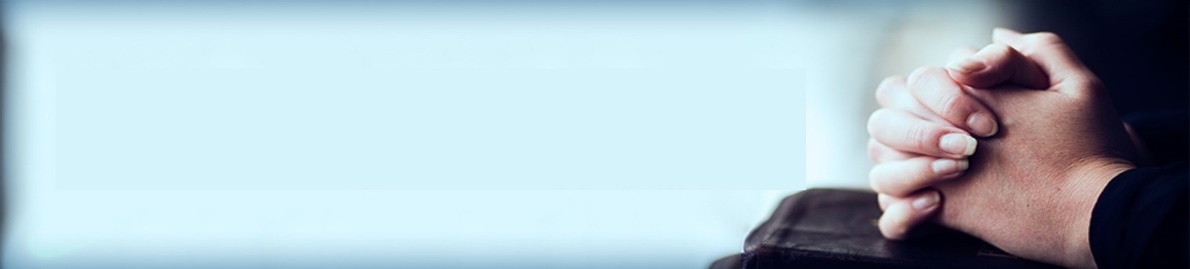 Praying like
the Psalmists
What do the following passages say about waiting on the Lord?

Psalm 25:3, 5, 21
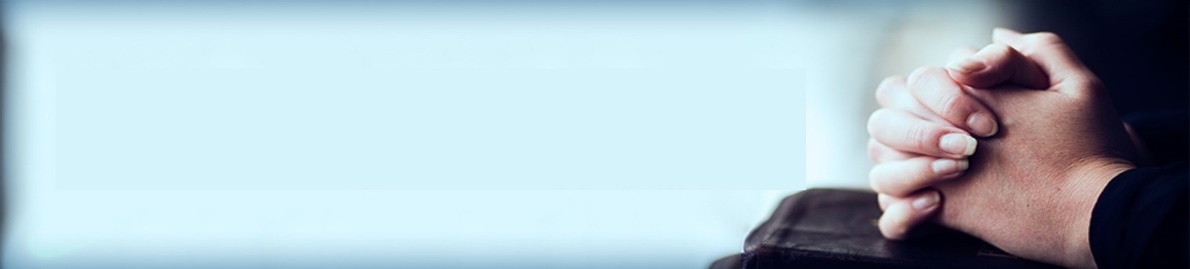 Praying like
the Psalmists
What do the following passages say about waiting on the Lord?

Psalm 27:14
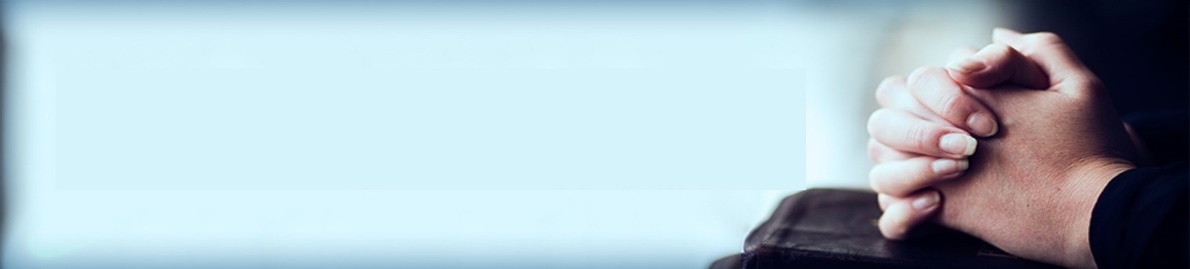 Praying like
the Psalmists
What do the following passages say about waiting on the Lord?

Psalm 31:24
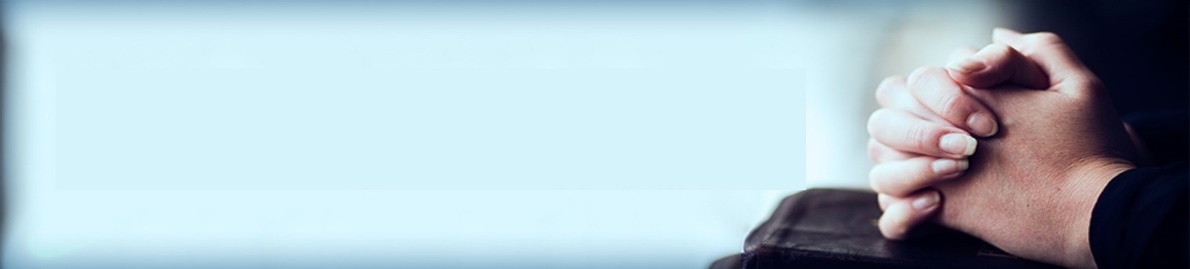 Praying like
the Psalmists
What do the following passages say about waiting on the Lord?

Psalm 37:7, 9, 34
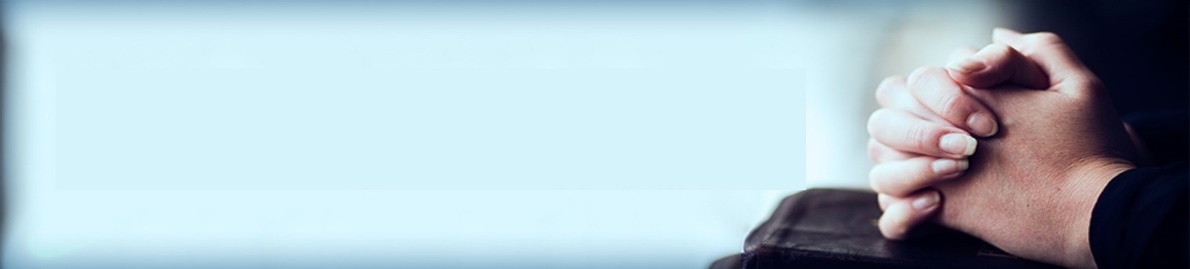 Praying like
the Psalmists
What do the following passages say about waiting on the Lord?

Psalm 38:15
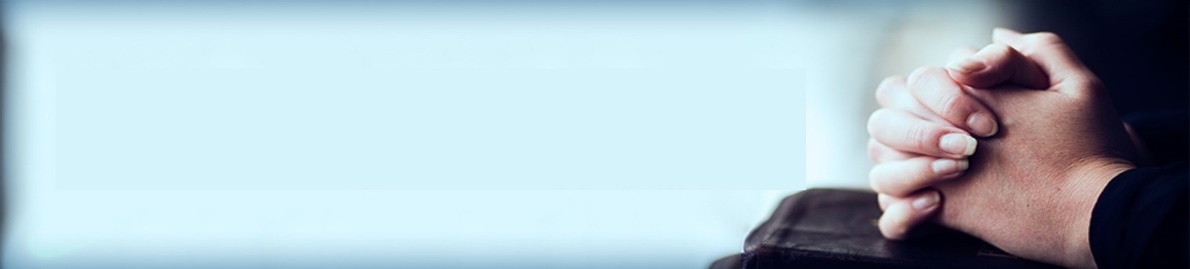 Praying like
the Psalmists
What do the following passages say about waiting on the Lord?

Psalm 39:7
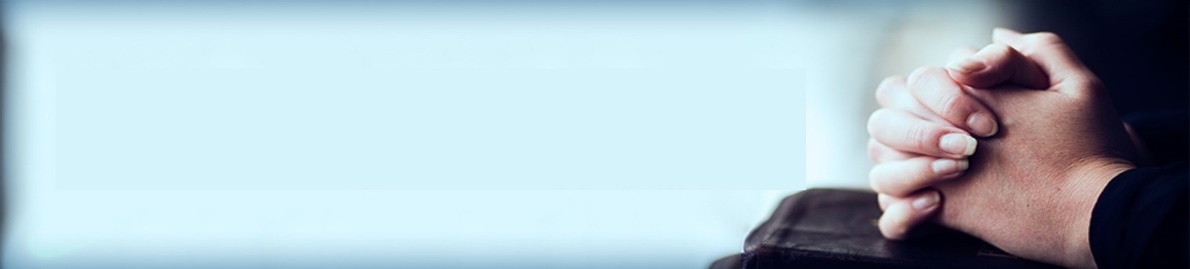 Praying like
the Psalmists
What do the following passages say about waiting on the Lord?

Psalm 62:5
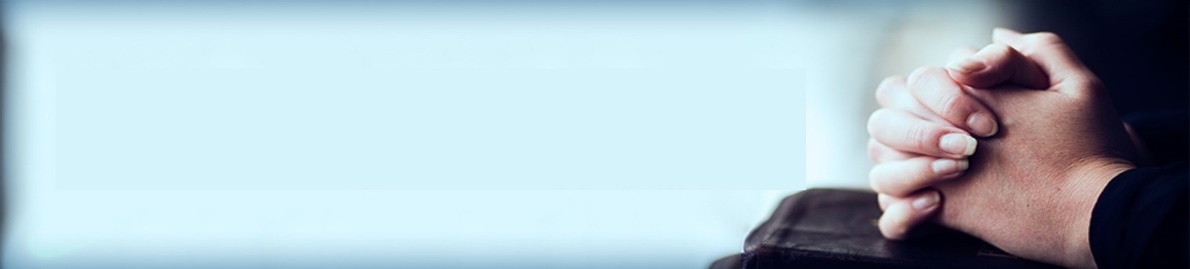 Praying like
the Psalmists
What do the following passages say about waiting on the Lord?

Psalm 130:5
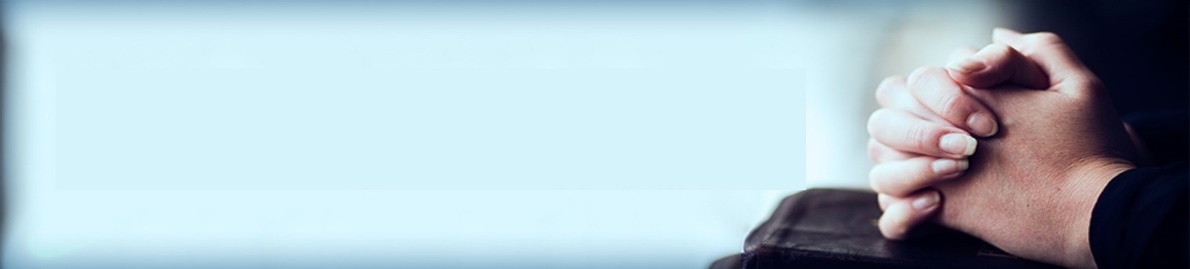 Praying like
the Psalmists
What does Isaiah 40:27-31 say about waiting on the Lord?
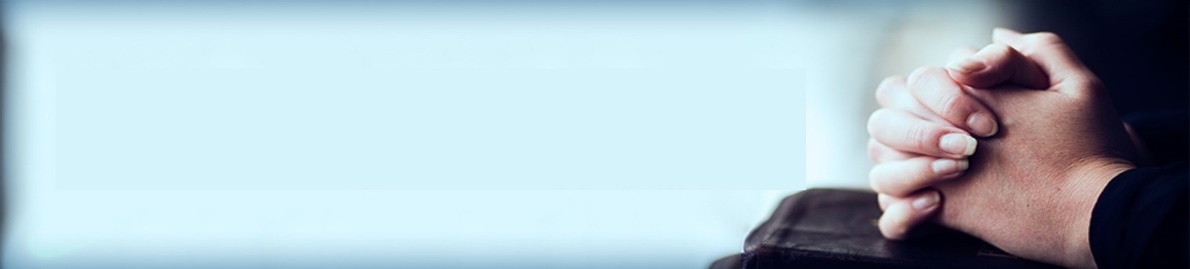 Praying like
the Psalmists
How Do We Wait on the Lord?
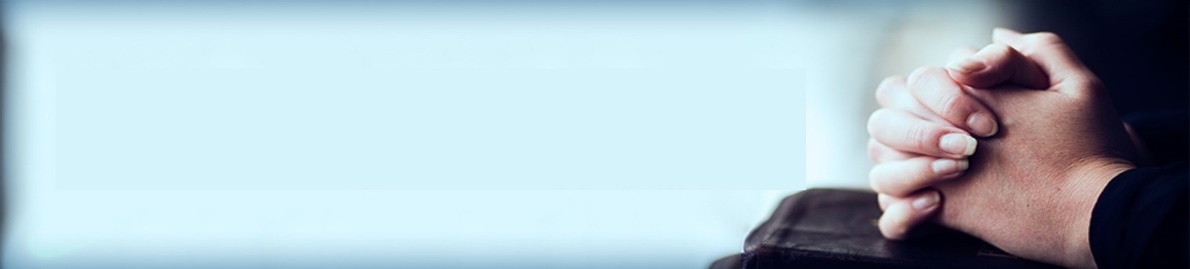 Praying like
the Psalmists
To whom did the psalmist of Psalm 119 turn for deliverance? Show some support for your answer.
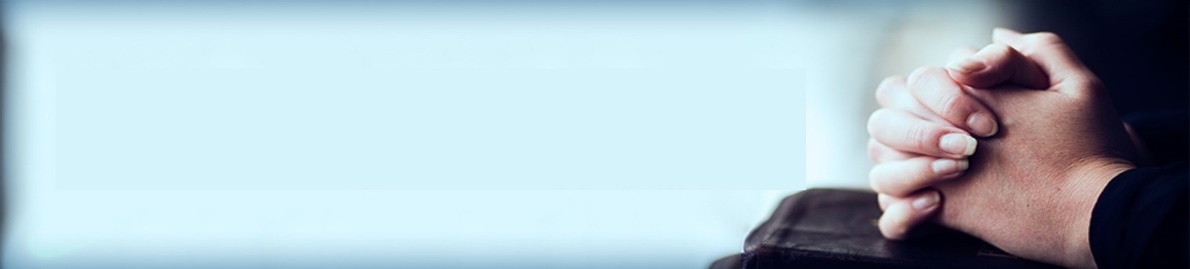 Praying like
the Psalmists
Consider KAPH (vss. 81-88). What was the psalmist going through while he was waiting on the Lord?
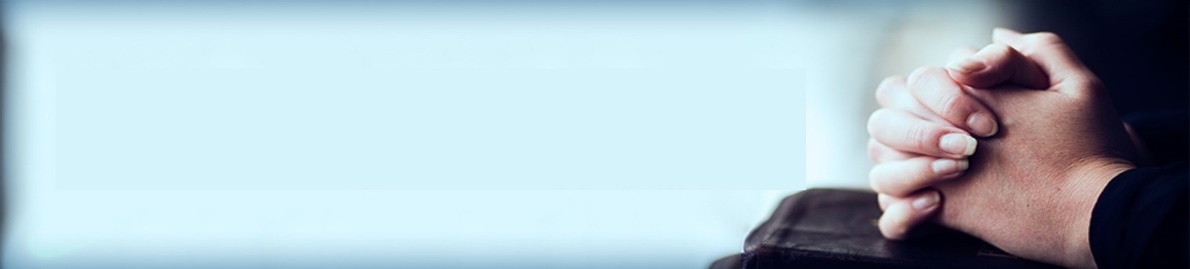 Praying like
the Psalmists
Why does this make waiting on the Lord difficult?
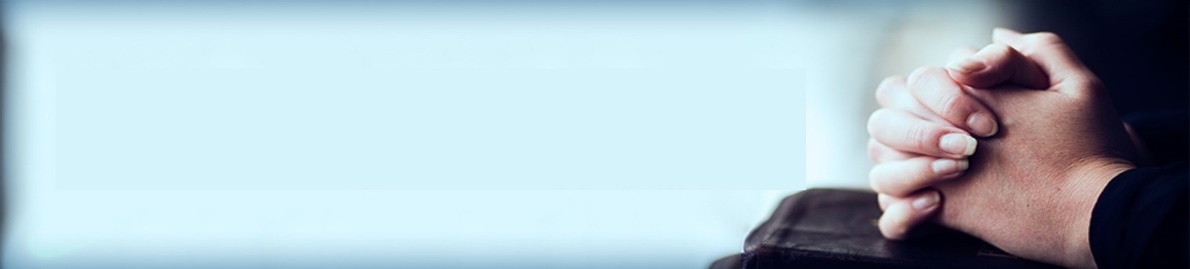 Praying like
the Psalmists
Considering the message of this entire psalm, upon what basis did this psalmist believe God would actually deliver him?
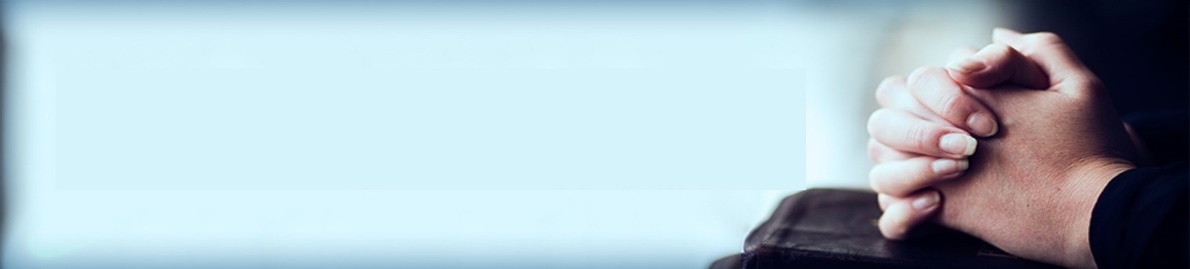 Praying like
the Psalmists
Consider SAMEKH (vss. 113-120). This psalmist is going through all kinds of severe trauma. But in all of this, who does he fear most? Why?
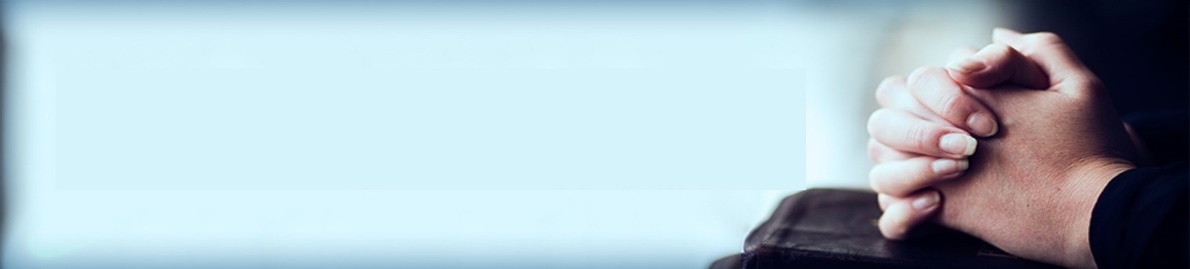 Praying like
the Psalmists
With all the above in mind, what advice would you give someone who has been praying to help them wait on the Lord?
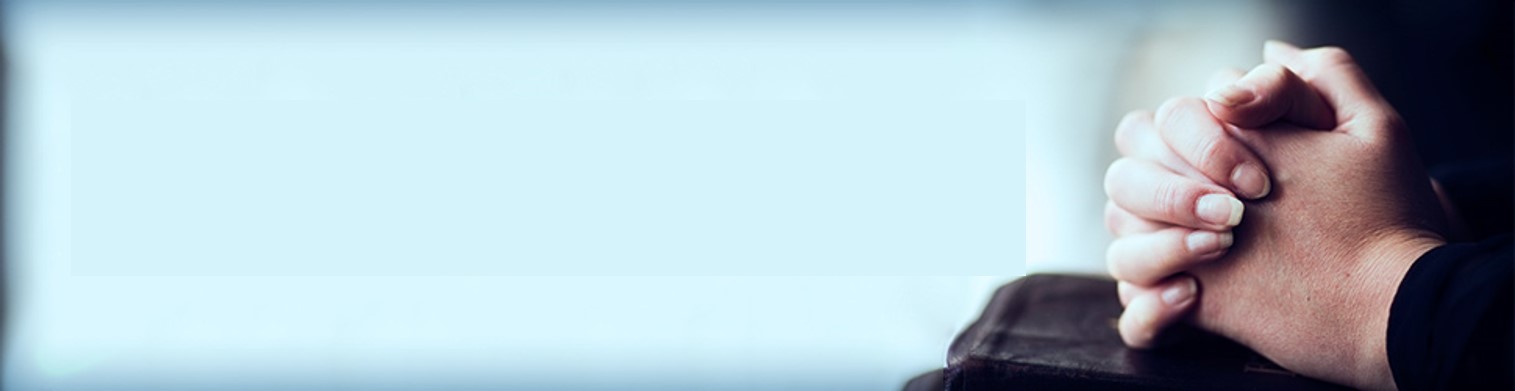 Praying like
the Psalmists
Waiting on the Lord
Lesson   15